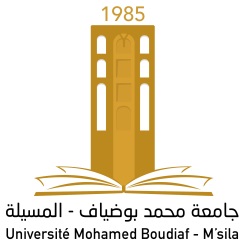 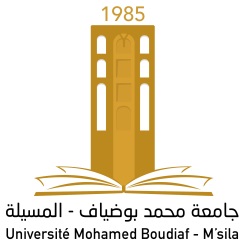 République Algérienne Démocratique et Populaire
Ministère De L’enseignement Supérieur et de la Recherche Scientifique
Université  Mohamed Boudiaf-M’sila-
Département de ………………………………………………
Filière: Energies Renouvelables et Environnement
Spécialité: Energies Renouvelables et Environnement
Email: hani.benguesmia@univ-msila.dz
Energies et Environnement
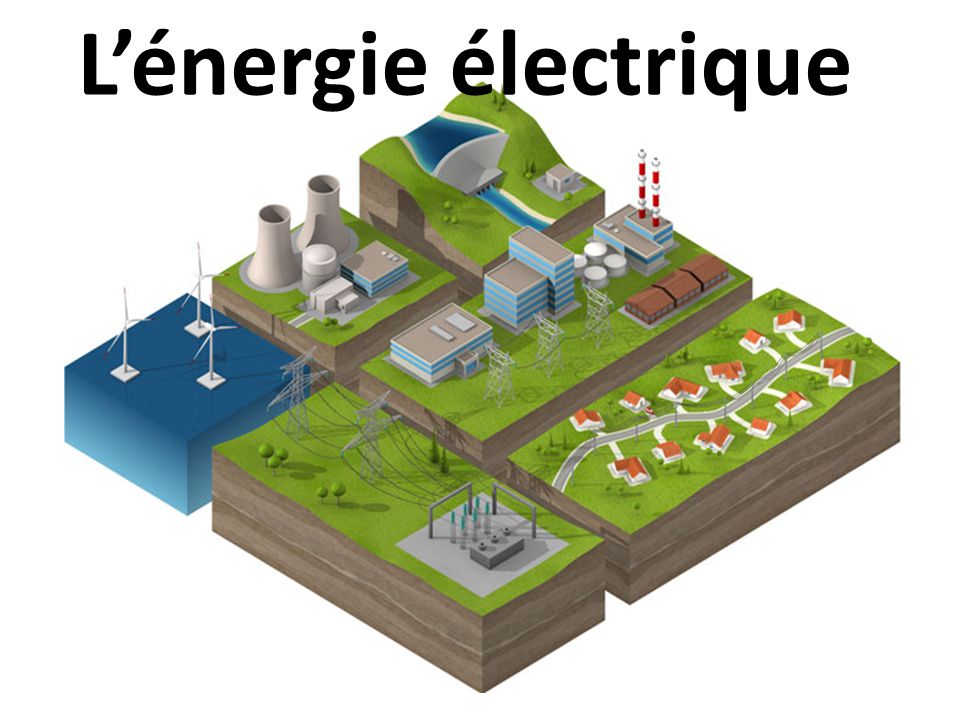 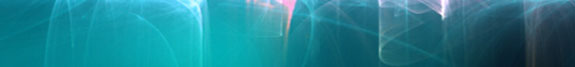 Le:…/…/2022
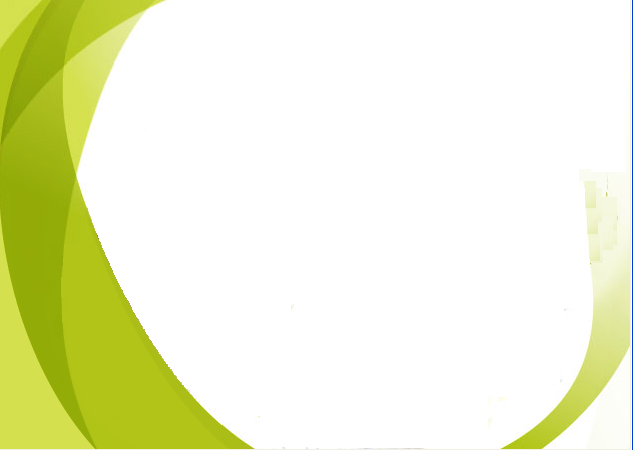 Plan
1
2
3
4
5
Définition et généralités sur le stockage d’énergie
Stocker de la chaleur ou de l'électricité permet ainsi de stabiliser les réseaux énergétiques et de lisser les irrégularités de production/consommation dans le contexte de développement des énergies renouvelables, particulièrement sur les sites isolés.
Le stockage de l'énergie consiste à mettre en réserve une quantité d'énergie provenant d'une source pour une utilisation ultérieure.
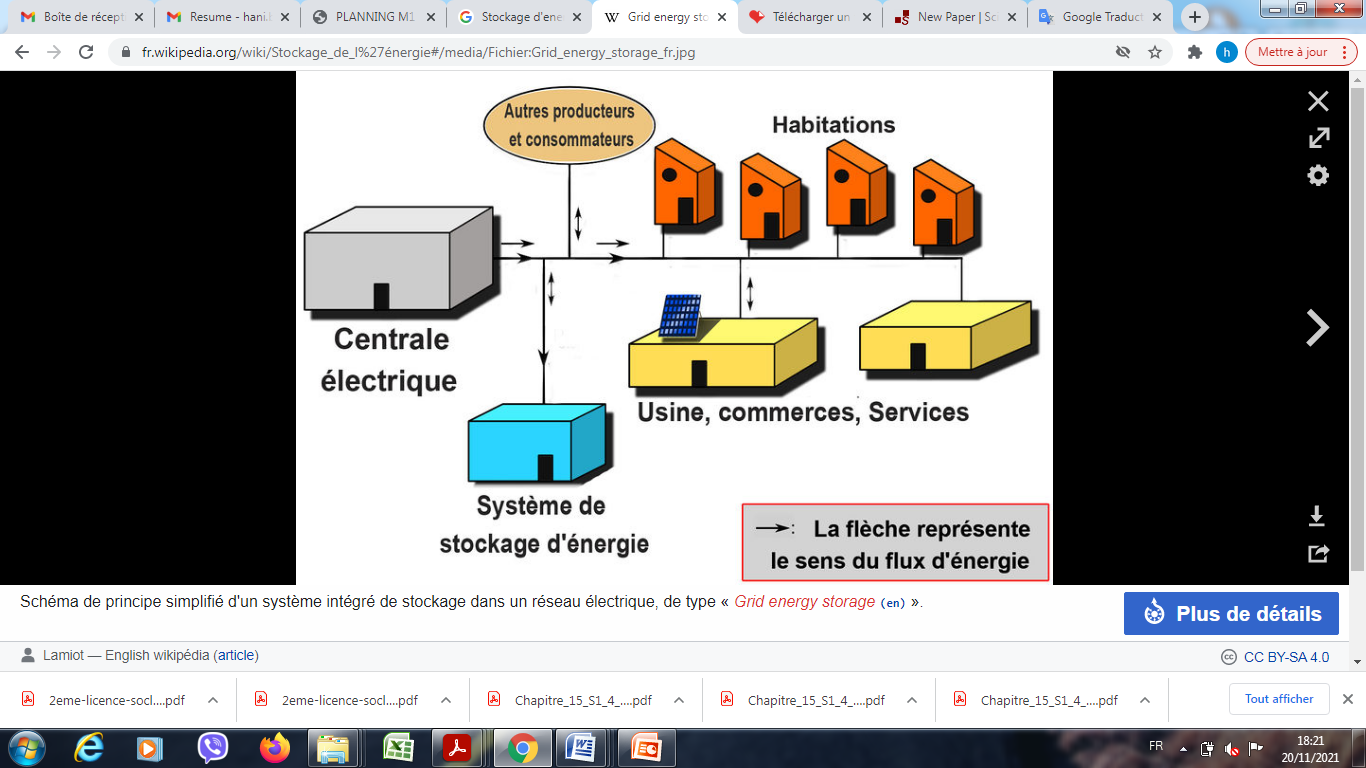 Définition et généralités sur le stockage d’énergie
Intérêt
Le stockage d'énergie répond à trois motivations principales :
Sécurisation de l'approvisionnement en énergie d'un pays ou d'un groupe de pays;
 Ajustement de la production d'énergie en fonction de la demande;
 Compensation de l'irrégularité de la production des énergies dites intermittentes.
Le but principal du stockage d’énergie est de faire un équilibre entre la demande et la production d’électricité « il permet l’adaptation dans le temps entre l’offre et la demande en énergie», cet équilibre est nécessaire au fonctionnement des réseaux électriques.
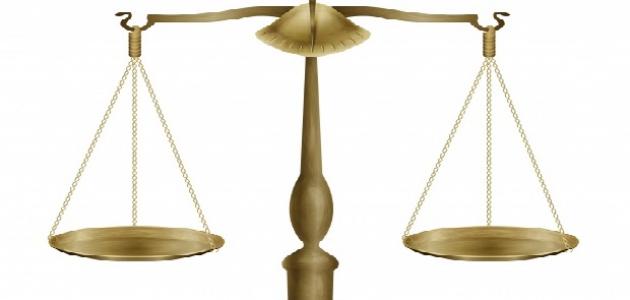 Production
Consommation
Définition et généralités sur le stockage d’énergie
L'un des inconvénients majeurs des énergies renouvelables en général est son intermittence due au caractère intermittent du vent, du soleil ou de la géothermie. C'est pourquoi les systèmes de stockage auront un rôle important dans le développement de ces énergies dans la venir.
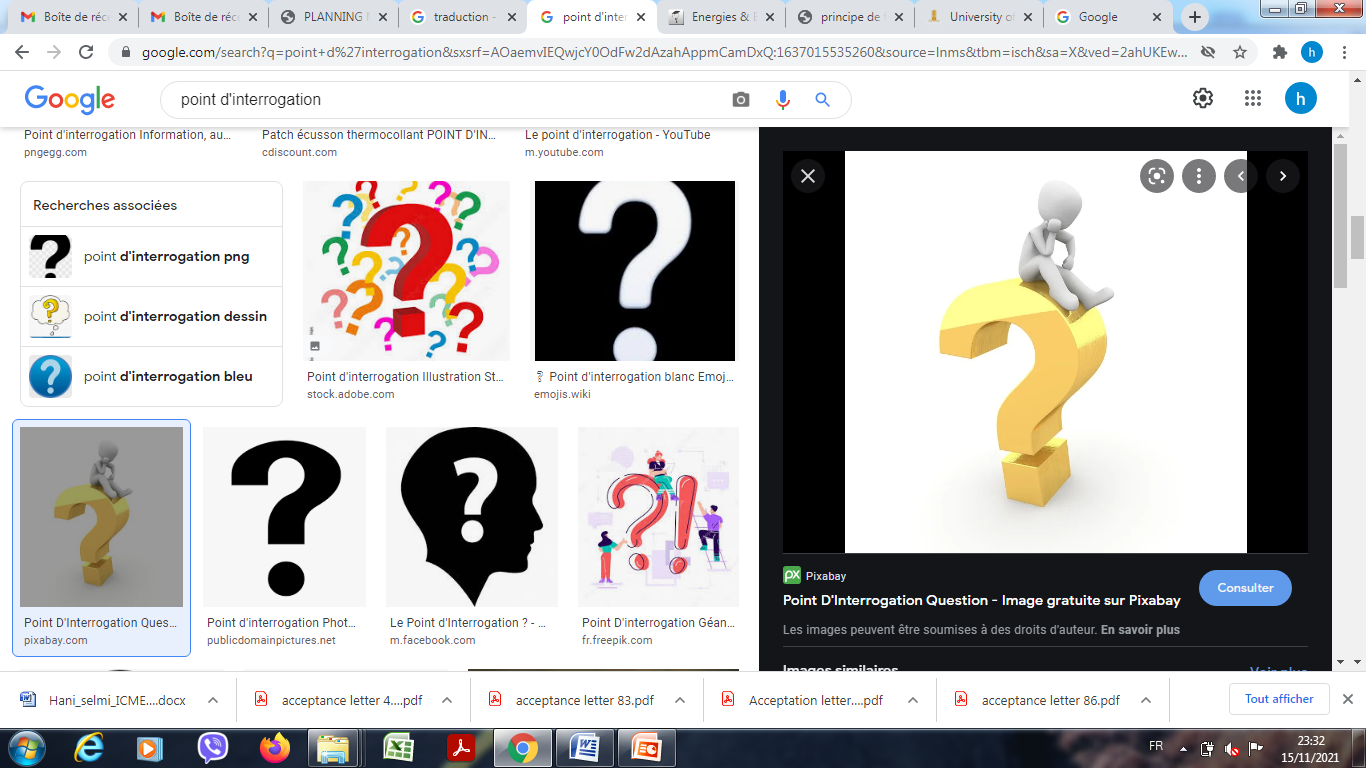 L'électricité produite, par les panneaux solaires ou les éoliennes, dans les périodes de faible consommation ou de surproduction peut être stockée pour être restituée ensuite pendant les périodes où la production ne couvre pas la demande « production faible ou demande forte ».
Stockage d’énergie
Stockage thermique « de la chaleur »
Stockage 
de l'électricité
Stockage direct de l’électricité
Stockage indirect de l’électricité
Mode de stockage mécanique
Mode de stockage chimique
Batteries à flux
Batteries
Batteries lithium-ion "avancées"
Batteries Zn-Br
Vecteur hydrogène
Stockage de l'électricité
Ce stockage de l'électricité vise à répondre à quatre problématiques principales :
 la récupération de la production d'énergie excédentaire par rapport à la demande du moment.
 la fourniture d'énergie pour compenser l'insuffisance due au caractère intermittent de l'offre.
 la fourniture d'énergie pour alimenter un pic de demande occasionnel.
la fourniture d'énergie en cas de défaillance du système électrique ou de mauvaise qualité du réseau local.
Tous systèmes permettent de stocker directement l’énergie sous forme électrique. Il s’agit principalement des grands condensateurs ou des super-condensateurs. À ce jour, le stockage direct de l'énergie électrique est actuellement limité et coûteux.
Stockage d’énergie
Stockage thermique « de la chaleur »
Stockage 
de l'électricité
Stockage direct de l’électricité
Stockage indirect de l’électricité
Mode de stockage mécanique
Mode de stockage chimique
Batteries à flux
Batteries
Batteries lithium-ion "avancées"
Batteries Zn-Br
Vecteur hydrogène
Stockage direct de l’électricité
Le stockage direct de l’électricité est réussi par l’utilisation de grands condensateurs « composants électriques constitués de deux armatures conductrices»,

 Une autre piste du stockage direct de l’électricité est le stockage par les super-condensateurs « des condensateurs fabriqués à base des matériaux supraconducteurs ». Cependant, ceux-ci « les
supraconducteurs » requièrent des températures d’utilisation proches du zéro absolu « - 273°C »
Stockage d’énergie
Stockage thermique « de la chaleur »
Stockage 
de l'électricité
Stockage direct de l’électricité
Stockage indirect de l’électricité
Mode de stockage mécanique
Mode de stockage chimique
Batteries à flux
Batteries
Batteries lithium-ion "avancées"
Batteries Zn-Br
Vecteur hydrogène
Stockage indirect de l’électricité
Dans ce cas, l'électricité ne se stocke pas directement. Il est donc nécessaire de convertir l'électricité en une autre énergie qu’en peut la maitrisée. Les différents modes de stockage sont classés en fonction des énergies primaires de conversion.
Stockage d’énergie
Stockage thermique « de la chaleur »
Stockage 
de l'électricité
Stockage direct de l’électricité
Stockage indirect de l’électricité
Mode de stockage mécanique
Mode de stockage chimique
Batteries à flux
Batteries
Batteries lithium-ion "avancées"
Batteries Zn-Br
Vecteur hydrogène
Mode de stockage mécanique
Ce mode de stockage d’électricité englobe tous les types de stockage d’énergie à grande échelle.
A- Stations de transfert d'énergie par pompage « STEP »
B- Stations de stockage par air comprimé « Compressed Air Energy Storage CAES »
C- Volants d’inertie
….
….etc.
Stockage d’énergie
Stockage thermique « de la chaleur »
Stockage 
de l'électricité
Stockage direct de l’électricité
Stockage indirect de l’électricité
Mode de stockage mécanique
Mode de stockage chimique
Batteries à flux
Batteries
Batteries lithium-ion "avancées"
Batteries Zn-Br
Vecteur hydrogène
Mode de stockage chimique
Le principe de ce mode de stockage d’électricité repose sur la conversion de l'énergie chimique en énergie électrique, concerne principalement les batteries et le vecteur hydrogène.
Stockage d’énergie
Stockage thermique « de la chaleur »
Stockage 
de l'électricité
Stockage direct de l’électricité
Stockage indirect de l’électricité
Mode de stockage mécanique
Mode de stockage chimique
Batteries à flux
Batteries
Batteries lithium-ion "avancées"
Batteries Zn-Br
Vecteur hydrogène
Mode de stockage chimique
A- Batteries
Le stockage d’électricité s’effectue grâce à des réactions électrochimiques qui consistent à faire circuler des ions et des électrons entre deux électrodes. Les batteries utilisées pour le stockage  a forte capacité à ce jour. Elles peuvent délivrer une puissance pendant quelques heures ou sur plusieurs jours et résister à un certain nombre de cycles de charge/décharge.
Stockage d’énergie
Stockage thermique « de la chaleur »
Stockage 
de l'électricité
Stockage direct de l’électricité
Stockage indirect de l’électricité
Mode de stockage mécanique
Mode de stockage chimique
Batteries à flux
Batteries
Batteries lithium-ion "avancées"
Batteries Zn-Br
Vecteur hydrogène
Mode de stockage chimique
B-Vecteur hydrogène
L’hydrogène ne représente pas une source d’énergie directe comme l’énergie éolienne à titre d’exemple. Il ne se trouve pas sous forme pure dans la nature, mais doit être extrait de l’eau «H2O» par électrolyse. Le gaz d’hydrogène peut être directement utilisé « comme combustible » ou bien stocké et converti de nouveau en électricité « par une pile à combustible ».
Le principe de la pile à combustible, est de convertir l’énergie chimique en énergie électrique à partir de l’hydrogène qui sera utilisé comme carburant.
Stockage d’énergie
Stockage thermique « de la chaleur »
Stockage 
de l'électricité
Stockage par chaleur sensible
Stockage par chaleur latente
Ce stockage concerne principalement le chauffage « ou la climatisation » des bâtiments. Tout matériau possède la capacité de libérer ou de stocker la chaleur via un transfert thermique. Ce transfert peut être :
Stockage d’énergie
Stockage thermique « de la chaleur »
Stockage 
de l'électricité
Stockage par chaleur sensible
Stockage par chaleur latente
Stockage par chaleur sensible
L’élévation de la température d’un matériau permet de stocker de l‘énergie sous forme de chaleur.
par exemple, pour les chauffe-eau solaires : ils récupèrent la chaleur dans la journée pour la restituer ensuite, avec un rendement moyen de l’ordre de 40% pour les systèmes les plus récents. Les matériaux privilégiés sont l’eau, l’huile de synthèse, la roche ou encore le béton.
Stockage d’énergie
Stockage thermique « de la chaleur »
Stockage 
de l'électricité
Stockage par chaleur sensible
Stockage par chaleur latente
Stockage par chaleur latente
Ce mode de stockage est basé sur les matériaux à changement de phase « MCP », ces matériaux stockent de l’énergie lorsqu’ils changent leur état « par exemple solide-liquide ». La transformation inverse permet de libérer l’énergie accumulée sous forme de chaleur ou de froid, avec un rendement d’environ 60%. Plusieurs types de ces matériaux « organiques » de la chaleur apportée par le soleil, pour tempérer les bâtiments.
Il n'existe pas à ce jour d'installations de stockage de grandes capacités basées sur ce principe mais de nombreux projets sont en cours.
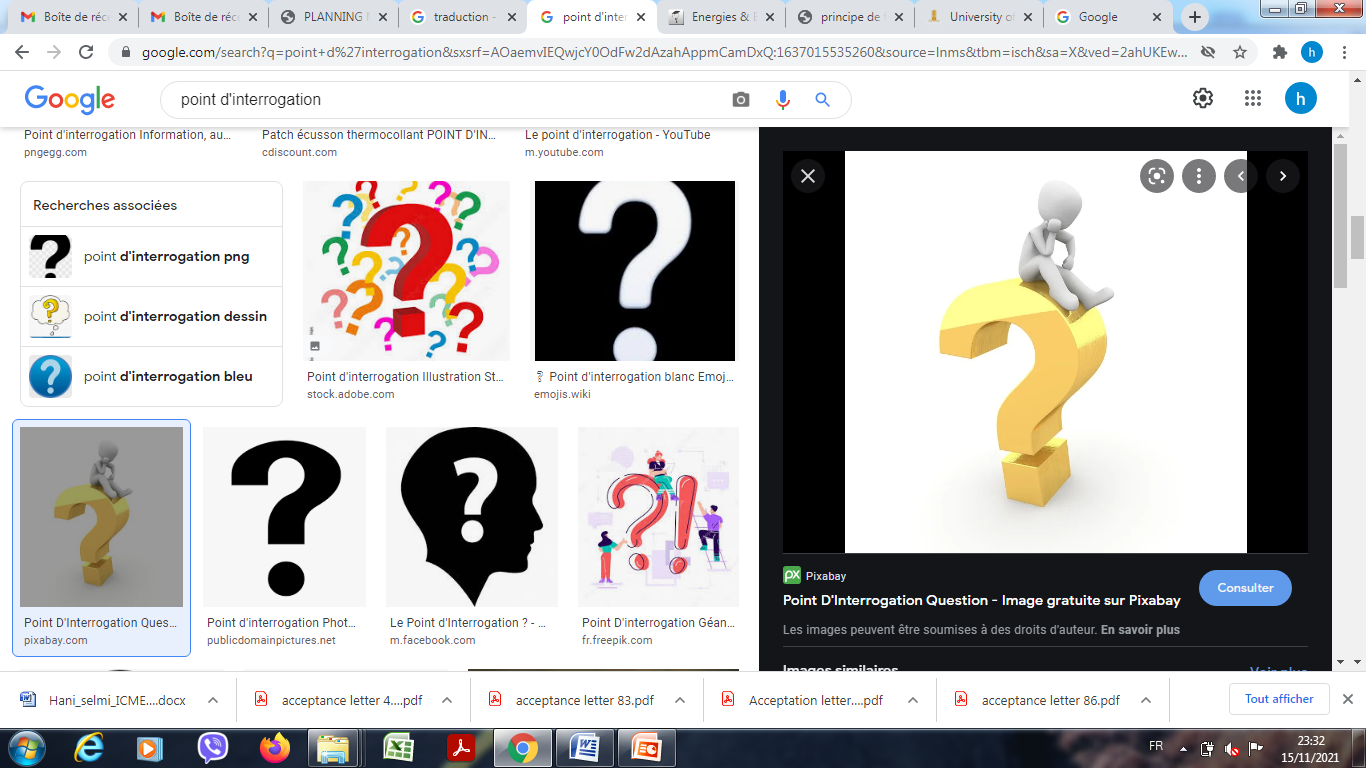 Conclusion
Conclusion